AGENDA
This slide deck is presented as a template from Fort Carson Army Community Service for your use to ensure all of the important information for Family members is presented at your next pre-deployment briefing.

Throughout this template, you’ll see orange text that you can replace with your specific information. 

ACS can provide additional Family readiness information for Rear Detachments through their Mobilization and Deployment Program (719-526-0471).  This 4ID Family Readiness Liaison (FRL) can provide additional resources at 719-503-0012.
Please personalize these slides as desired.
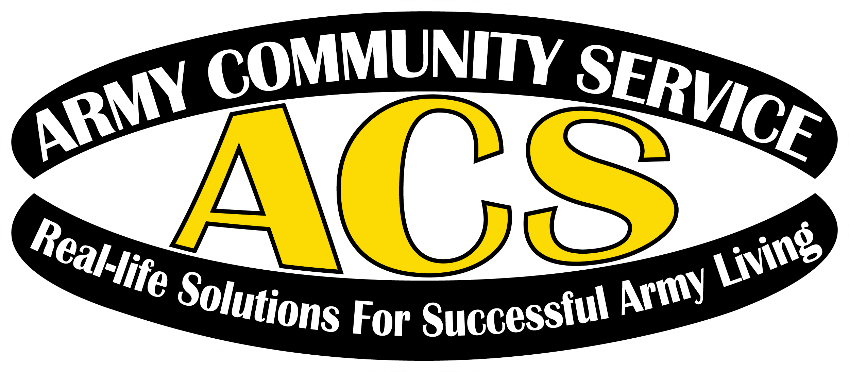 1
[Speaker Notes: DEPLOYMENT BRIEFING TIPS:
-have extra copies of your Spouse Preference Forms for those that haven’t already filled one out.
-have someone available that can assist with vFRG sign-ups on-site
-play some of the applicable videos available at www.carson.army.mil under the “deploying?” button]
UNIT  NAME DEPLOYMENT BRIEF
Name of Presenter
Date of Presentation
2
AGENDA
Welcome
Introduction of Rear Detachment and FRG
Rear Detachment Mission 
Area of Operations Map
OPSEC
Departure Timeline
Communicating With My Soldier
Staying Connected
vFRG, websites and additional resources
Red Cross Messages
Casualty Notification
Midtour Leave
Spouse Preference Form
Money Matters 
Spouse Preparedness
Moving Out of the Area
Upcoming Events 
Questions
3
REAR DETACHMENT LEADERSHIP
BN Rear Detachment Commander: NAMEPhoneEmail addressRear Detachment 1SG:NAMEPhone Email addressBN Family Readiness Liaison (FRL)NamePhoneEmail AddressOffice Location InformationXXXXXXXX
4
[Speaker Notes: -add any other important primary staff for Families to this slide]
FAMILY READINESS GROUP LEADERSHIP
5
[Speaker Notes: **You may want to add contact information for any Company level Rear D or FRL staff]
REAR DETACHMENT MISSION
BN has ## Rear D Soldiers who are tasked to:
Train and equip new incoming Soldiers to deploy. 
Coordinate with the deployed unit to ensure they complete mission. 
With FRG support, enable readiness of the unit’s Families by directing them to helping agencies as needed.
Provide casualty support including Notification Teams, Casualty Assistance Officers, wounded Soldier tracking,  Family-Hospital Liaison Support and Travel Arrangements for Families of Wounded and Killed in Action Soldiers.
Ensure the building and any equipment left behind here at Fort Carson are safe and secured.
The Rear D Mission
6
AREA OF OPERATIONS MAP
(PLACE MAP)
7
[Speaker Notes: -you may wish to add other photos if you have them (i.e. amenities such as living conditions, DFAC, gym, etc.)]
DEPARTURE TIMELINES
Families will want to know how the goodbyes will work.  Is it at home or will we all go to one place and say goodbye?  Is there lock down and what does that mean.
From where will Soldiers fly out?  Can Family members go to that place to wave goodbye?
What about cell phones?  Will they be able to use them if there is a lockdown? When will they be put “off limits”.
About how long will it take from time I say goodbye until my Soldier arrives in AO? 
How will flow into the BN AO work?
You might want to stress security again and how it is intended to keep your Soldier SAFE!
The most important support you can offer as a Family member is to BE FLEXIBLE!  The only certainty is that things will CHANGE!
8
COMMUNICATING WITH MY SOLDIER
REAR DETACHMENT SHOULD ANSWER THESE QUESTIONS HERE:
Cell phones- will they work in AO?  If so, are they allowed, do they need any special APPs?
Are there morale phones already set-up in AO or will this take some time to set up?
How often will my Soldier get to use the morale phones? Is there a time limit per phone call?
I have a computer with a camera, will I be able to talk to/see my Soldier through a computer/SKYPE?  
Should we buy phone cards here?  Can my Soldier buy phone cards in AO?
Remember that some locations are very remote.  Soldier location will determine how often they can call.  Some Soldiers will have more access to phones than others.
When can family/friends begin to send mail?  If you don’t know yet, how will we get mailing address? Website, newsletter, phone call?
Is mail put on helicopters? Does that mean space is an issue? Should we limit the size of our boxes?  How big do you recommend? If it’s big, will delivery be delayed?
What is prohibited? May want to discuss customs forms, insuring packages, Flat Rate packages, official searches
You can tell them to check out the vFRG website MAILING INFO link for the most up-to-date postal information.
9
EMERGENCY COMMUNICATION WITH MY SOLDIER
Call your FRG Leader and/or POC.  They may be able to support you.
Call the Rear Detachment at ###-###-####.  They can communicate with the Unit Forward if needed to help you. 
Rear D will tell you what steps to take.   One of their missions is to take care of things at Fort Carson so the unit forward can stay focused on their mission. 
Red Cross Message (next slide)
10
RED CROSS MESSAGES
www.redcross.org1-877-272-7337download FREE Hero Care App
You, a Family member, your FRG leader, your Rear Detachment or your Doctor can initiate a Red Cross Message for you.
Caller MUST know: 
Soldier’s Full Legal Name 
Rank 
Branch of Service (Army)
Social Security Number or Date of Birth
Your Soldier’s  Military Unit Address (CO, BN, BDE, 4ID)
Name and contact for the immediate Family member experiencing the emergency
Circumstance of the emergency 
Who they can contact to verify the emergency (i.e. hospital, doctor, funeral home)
*THE American Red Cross does not authorize emergency leave, they verify the emergency enabling the Soldiers CHAIN OF COMMAND to make an educated decision regarding emergency leave.
11
STAYING CONNECTED
vFRG- A Great way to Stay Connected!
Must be registered to gain access.  www.ArmyFRG.org
We can help you make it happen today! Must know your Soldier’s Name and last 4 of his/her Social Security Number.
Soldiers, you can invite anyone you’d like to be part of the site.  We can show you how TODAY!
Invitee needs to know your unit and your Last 4 of SSN.  It’s a great way to keep loved ones in the loop!  
What’s posted?  Great community AND unit information from Fort Carson AND AO, including: 
Mailing address and information
Letters from Commanders about what’s happening in unit
Details about mid-tour leaves, return flights home
ACCURATE & Timely information from your FRG and your Rear Detachment
12
[Speaker Notes: -have staff and a laptop available if possible to sign up Family members for vFRG on the spot.]
OPERATIONS SECURITY (OPESEC)
Operations Security (OPSEC):  Keeping dates, locations, times, equipment and mission information from our adversaries.  

 We can’t tell family and friends EVERYTHING we know.   We want to keep our Soldiers safe and accomplish our mission.
What can you do to help?  Don’t talk on the phone, email, online, in public or on social media about :  
Specific facts about military intentions, capabilities, operations or activities such as:
when your Soldier is leaving or coming home
what your Soldier is doing in AO specifically
where he/she is specifically located
13
STAYING CONNECTED
List any email distribution list, social media site or other means the unit will use to communicate to FM’s.
Check out the Fort Carson website at:  
www.carson.army.mil for numerous deployment resources click the “Deploying?” button
Check out the MWR website at:
https://carson.armymwr.com/ for all the latest and greatest! 
-SEARCH:   “Pass It On” for the latest services and events!
Tip:  Grant Library and Army Community Service have computers you can use if you don’t have one at home or need a CAC reader or printer!
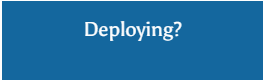 14
CASUALTY NOTIFICATION
[Speaker Notes: -Reinforce the timeline of “who” will know and “when”
-Explain to FM’s what the unit SOP is for communicating a casualty after notification is complete.  For instance, will you put a message on vFRG, call an FRG meeting, or ???  How will you publish memorial service information?
-Reinforce the importance of completing and having an accurate DD93 and Spouse Preference Form.  Explain unit SOP for how FM’s can notify when going on vacation or out of the area, etc.  Explain that if all paperwork is in order, it takes 4 hours to complete notification.  
-It is helpful to explain how their personal information will be secured.]
WHAT TO EXPECT IN NOTIFICATION PROCESS
Based on Soldier’s DD93
Casualty Notification Team: Officer/Senior NCO, Chaplain – never an FRG or civilian
Team will be wearing ASU uniform (blues), never civilian clothes or any other uniform.
Team will be in official government vehicle.
In Person Notification ONLY
0500-2400
Discloses only confirmed information
16
ASSISTANCE AFTER NOTIFICATION PROCESS
CASUALTY ASSISTANCE OFFICER (CAO):  Advises and assists the Primary Next Of Kin (PNOK).  Assists the Family in immediate needs:  preparing for memorial service and funeral (military honors), personnel related matters such as applying for survivor benefits, acquiring personal property, assists Family in dealing with media (if desired) and needs foreseen for the future.
UNIT:    Maintains Spouse Preference Sheet- Gives unit more accurate information to better contact and support you.  Provide FRG and CARE Team resources – specialized support as needed, i.e. providing meals, assisting in coordinating agency support, offer support when extended family visits
17
MIDTOUR LEAVE
IF LEAVE will be available, address here:

Every Soldier gets 14 days of leave from the day they sign out at the USO in CITY. 
5-15 Soldiers per week from this BN can leave for midtour. 
Midtour leaves begin 60 days after arrival in country.  

*Emergency Leave means Soldier Midtour Leave number is pushed to bottom of list.  

Your Soldier is your PRIMARY contact for dates and details on his/her return.
Flights to your Soldier’s final destination cost you nothing.  
Your Soldier signs out on leave at the USO in CITY or CITY and must return to that USO on Day 15 to sign back in off of leave
18
SPOUSE PREFERENCE FORM
You should have completed one and Rear Detachment  will have it.  
Form will be secured and used for official use only.
This form does not replace the DD93, but will be used to determine how to best assist you in an emergency.
Fill one out at today’s brief if you haven’t already done so.
Want to make sure your information is still accurate?  See the Rear Detachment after this briefing.
Be sure to update your form as needed.
19
[Speaker Notes: -you may wish to insert a slide with a photo of what the Spouse Preference Form looks like.  Make sure to have some blank ones on hand to complete at time of brief.
-talk about how to update this form when they move, change phone numbers, go out of town, etc.  Alleviate their fears by explaining that the spouse is not asking for permission to leave town nor is the unit wanting to be in their business…its simply needed IF an emergency necessitates pulling their form.]
DEPLOYMENT ENTITLEMENTS
20
[Speaker Notes: There is a video on www.carson.army.mil under the “deployed?” button that talks about deployment entitlements
USE THIS TEMPLATE TO SHOW FM’S TOTAL ADDITIONAL (OR LESS) MONTHLY ENTITLEMENTS
CONTACT DMPO IF ASSISTANCE IS NEEDED IN DETERMINING WHICH AMOUNTS TO PLACE ON THIS TEMPLATE
DISCUSS VARIANCES IN CZTE (IF RECEIVING) 

Imminent Danger Pay/Hostile Fire Pay (IDP/HFP)  
 $XXX a month payable to all Soldiers deployed to a designated area.  
 Solders must serve in the Area for 1 day of the month to be paid for the whole month.
Combat Zone Tax Exclusion (CZTE)
 All enlisted pay is federal tax-exempt 
 Officers are limited to the Monthly base pay of the SMA plus IDP/HFP.  The CY2017 tax exclusion limit is $8390.10.
 Leave earned while in a CZTE area is also excluded from Federal tax when taken.
Per Diem
 All deployed DOD personnel will receive $3.50 per day while deployed.  
 All Soldiers must submit a travel voucher for reimbursement upon re-deployment
 Per Diem is not authorized during mid tour leaves.
Family Separation Allowance (FSA-II) 
 Payable at a rate of $250.00 per month ($8.33 per day) to all Soldiers with dependents who are deployed for more than 30 days.
 Dual Military -  FSA is generally payable to dual military with no dependents, if the couple resided together before being separated, and are deployed to different locations.  Only one member is entitled even if both are deployed.
 DD1561 must be submitted to finance before FSA may start.
Basic Allowance for Subsistence (BAS)/ Separate Rations (SR)
 Payable to all officers, warrant officers, and enlisted members for the TDY/TCS duration.  
 Enlisted Solders receive $369.39 per month
 Officers receive $254.39 per month.
Hardship Duty Pay-Location (HDP-L):  
 All Soldiers receive HDP-L at the rate of $XXX per month for LOCATION if deployed for more than 30 days. 
 Shown as “Save Pay” on your LES under entitlements.]
DEPLOYMENT PAY
More Pay
Rear Detachment can assist with pay issues/inquiries.  Call them at ###-##-####.
Have a plan for the additional money – create a budget
Powers of Attorney – do you need one?
General vs. Special
You need a Special POA if you plan on buying, selling or registering a vehicle; taxes; buy/sell real estate; ship/receive household goods; and many other special circumstances.  Make a plan before deployment for what you may need.
Savings Deposit Plan (SDP): A GREAT way to Save!
A Savings Plan that earns 10% annually (compounded 2.5% quarterly) and you can withdraw the funds with no penalty.  (Earned interest is taxed)
Soldiers can contribute through allotment, ECC or cash.  
MyPay
Soldiers can authorize Family members a limited access PIN to get LES’s, W-2’s
Can be used to start and stop allotments
https://mypay.dfas.mil
SCRA – 6% interest cap on pre-service loans; many credit companies will reduce your interest during deployment – call them and ask
Contracts – many businesses will put on hold or reduce rates while you’re deployed – call and check for your cell phones; gym memberships; car insurance on a vehicle that won’t be used or reduced miles during deployment, etc.
21
SPOUSE FAMILY CARE PLAN
CHAPLAIN - this Chaplain talked about:
Spouse Emergency Plan:  Have a plan in case something happens to YOU while Soldier deployed
Complete your Spouse Preference Form with unit
KNOW your Soldiers full name, rank, and COMPLETE unit name
Register for childcare on-post in case Emergency Childcare needed
Delegation of Parent Authority Power Of Attorney 
Children Medical Power Of Attorney
Get to know at least two neighbors (& phone)
Have a plan!
[Speaker Notes: -Reinforce the importance of a spouse plan – the spouse is probably thinking that if anything bad happens their Soldier will just return home.  Explain that even if the Soldier were returned, its not immediate.  Ask “What would you need help with if you were unexpectedly hospitalized?”  
-Have information on legal assistance hours, walk-in hours, where to go, etc. for a spouse to get a POA.  
-Have someone to produce POA’s on site if possible.]
MOVING OUT OF THE AREA
CHAPLAIN - this Chaplain talked about:
Are you planning on moving out of the Fort Carson area when your Soldier deploys?
CHECK your TRICARE insurance and understand the portability rules and which health care options change for the area you plan to move to.  Ensure you update your address in DEERS.
ENSURE you have all of your important documents and legal documents with you when you move.
KNOW your Rear Detachment, FRG, Red Cross and other important phone numbers
UPDATE your Spouse Preference Form with Rear Detachment and FRG.
ENSURE Soldier updates your address/contact information on his/her DD93 form.
KNOW your responsibilities if you’re planning on breaking a lease or moving out of Housing.
HAVE military ID cards that won’t be expiring while you’re out of the area.
UPCOMING FAMILY ACTIVITIES
List all upcoming FRG meetings, deployment fairs, briefs, community events, etc.
24
Additional Unit information or topic examples you might choose to brief:Special unit staff (Chaplain, MFLC, Legal Advisor, FRG LeaderSpouse perspective on deploymentrelationships & deploymentchild reactions to deploymentliving conditions in AO (living spaces, food options, shopping, ATM’s, amenities, etc.)
Information (cultural, etc.) on the AO
Deployment Childcare Benefits
Vehicle & personal property storage
Orders 
What will Redeployment look like?  Tell spouses that about Reintegration Training and let them know that they are invited to attend.
25
QUESTIONS?
26